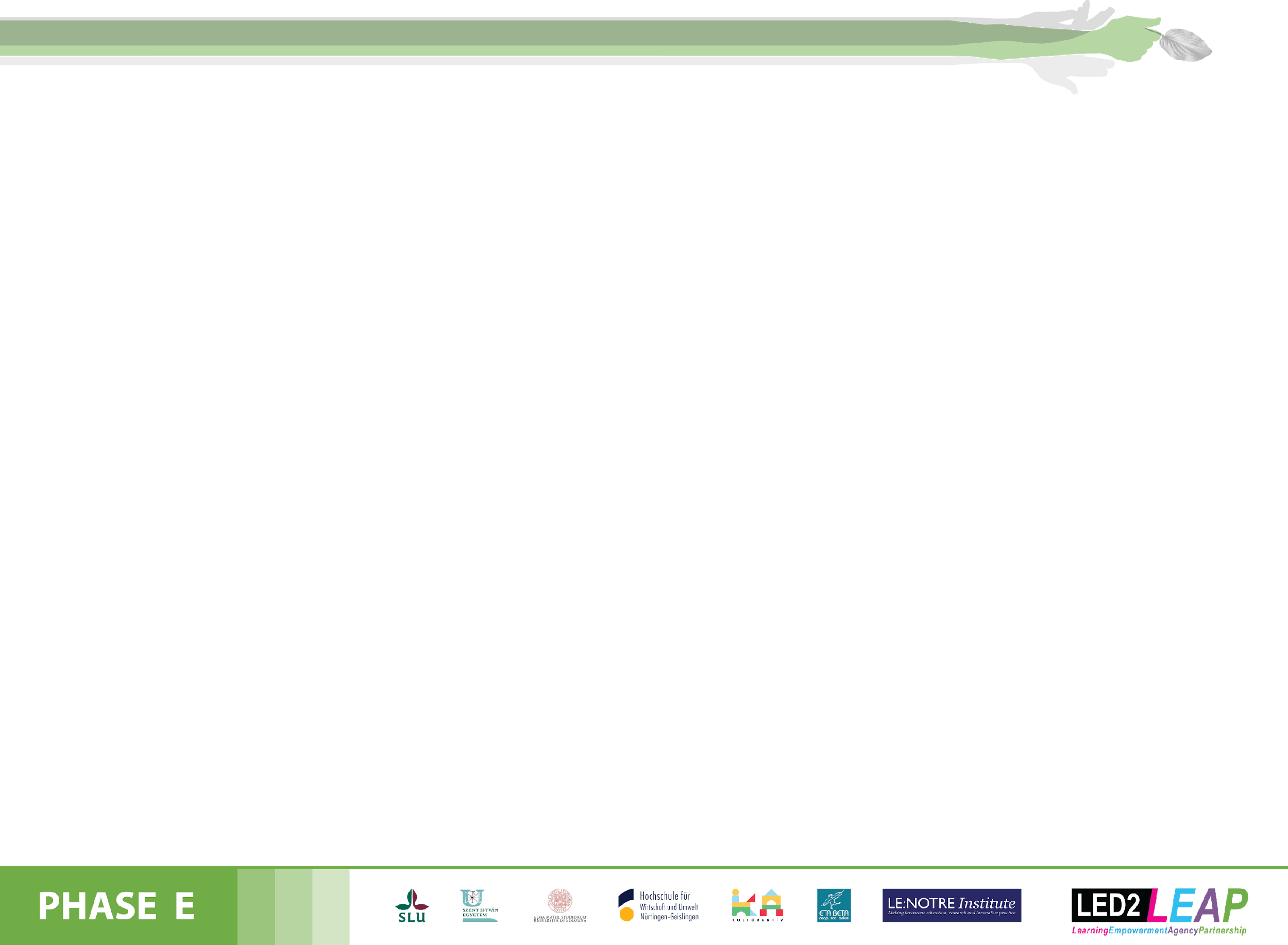 Collaborative Evaluation
Assignment general information and timeline (2)
Step 1: 10 minutes
present your visioning story,
Step 2: 10 minutes 
Engage in a discussion. 
Step 3: Practice your presentation beforehand, and stick to time limits (moderators will help)
Lastly, have fun with this approach and utilize your creative ability to connect with your audience and draw them into your story!
Working period: 06.29. – 07.06. 
Submit on ILIAS by 12:00 July 6, 2022 
Presentation + discussion in cross-cultural sessions: online on July 6, 2022, 15 00 CET
Publication on the seminar wiki by July 13, 2022
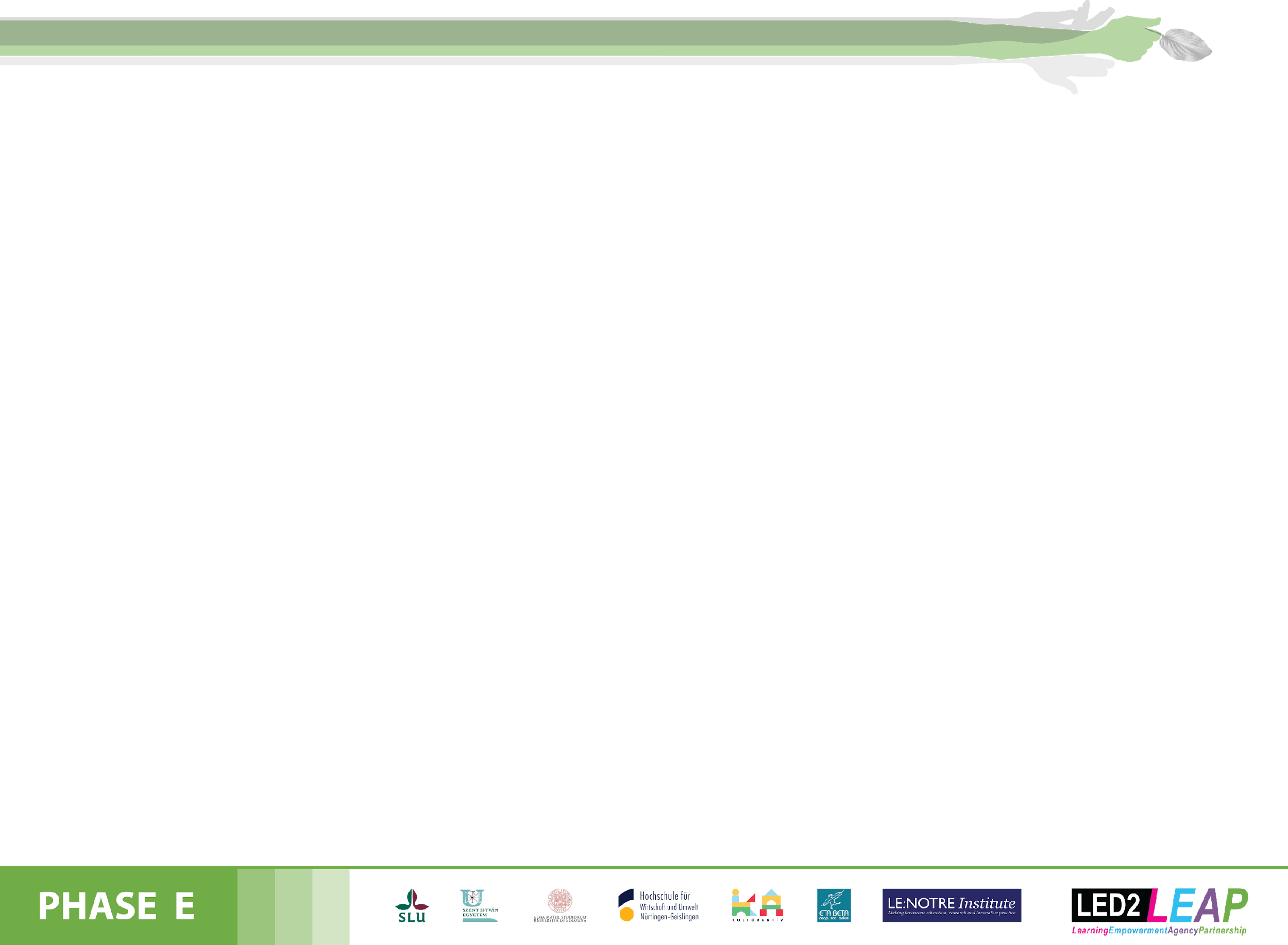 Collaborative Evaluation
Assignment general information and timeline (1)
Now it is the time to look back and reflect on what has happened over the past months. We will engage in a collaborative monitoring and evaluation of the Living Lab groups, then work together and share findings. 

You now have a broad understanding of the seminar, the Living Lab and Landscape Democracy challenges. We invite you to continue your story-telling as you evaluate and make statements about the following:

the LED2LEAP seminar
your Living Lab
your group
yourself
You can make use of the reflections you presented in the assignment of each phase.
Scene = Your Landscape Democracy Challenge / Virtual LED2LEAP and Living Lab platforms
Characters = Key Stakeholders in the Focus Community / Seminar Actors / Your Group
Plot = Managing monitoring and evaluation
Sub-Plots = Lessons learned
The “meaning” - remember we discussed how stories (unlike narratives) ALL imply meanings
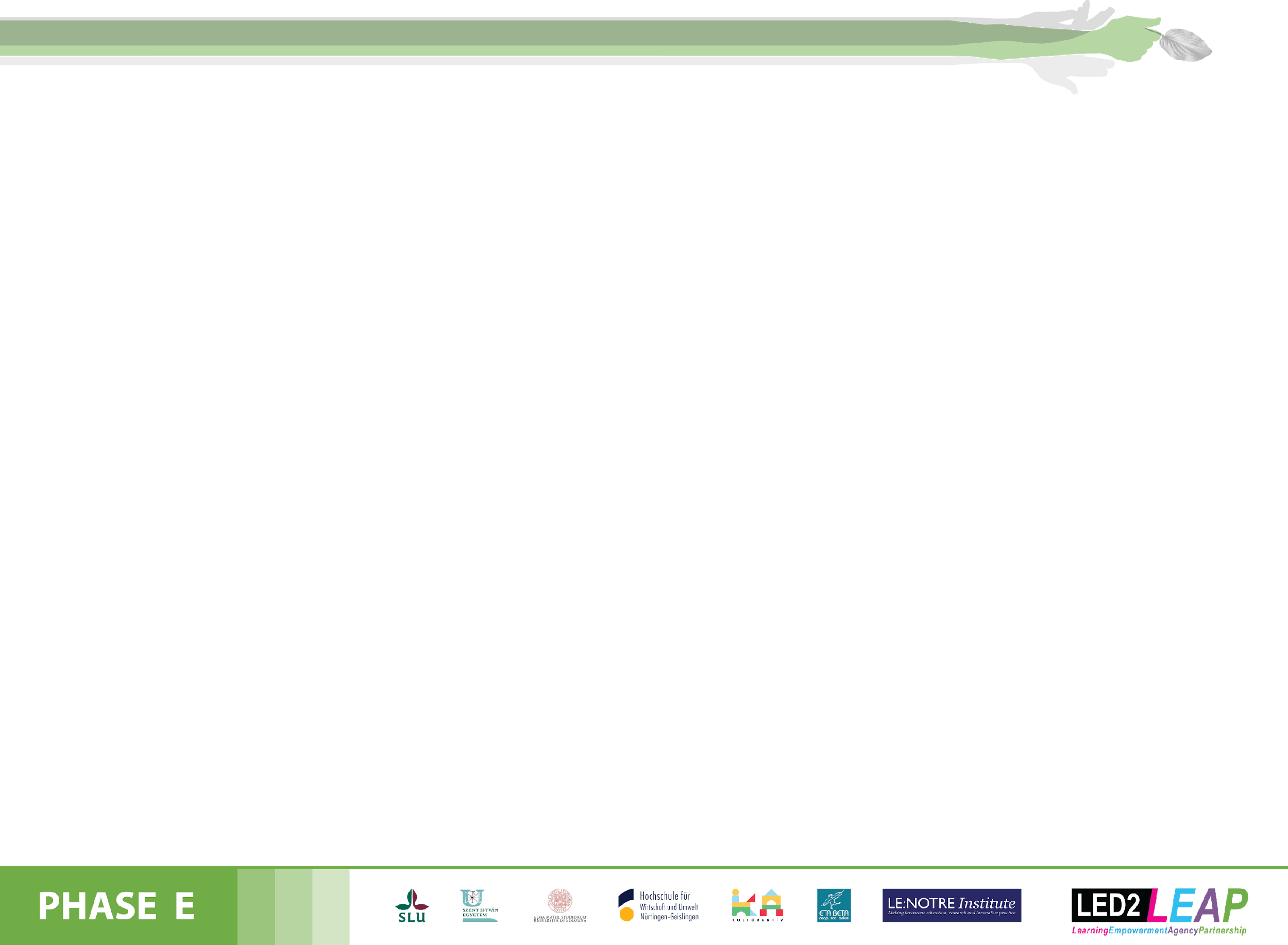 Collaborative Evaluation
The following slides need to be completed/developed by each team
1 Revisit your Living Lab’s initial Landscape Democracy Challenge (1 slide)

What was the initial LD challenge stated by the Living Lab? How did it fit to the United Nations Sustainable Development Goals (UNSDG)?

Did your team/community partner contribute to modifying it or add new dimensions to it?

Where are you in the process of addressing this LD challenge?
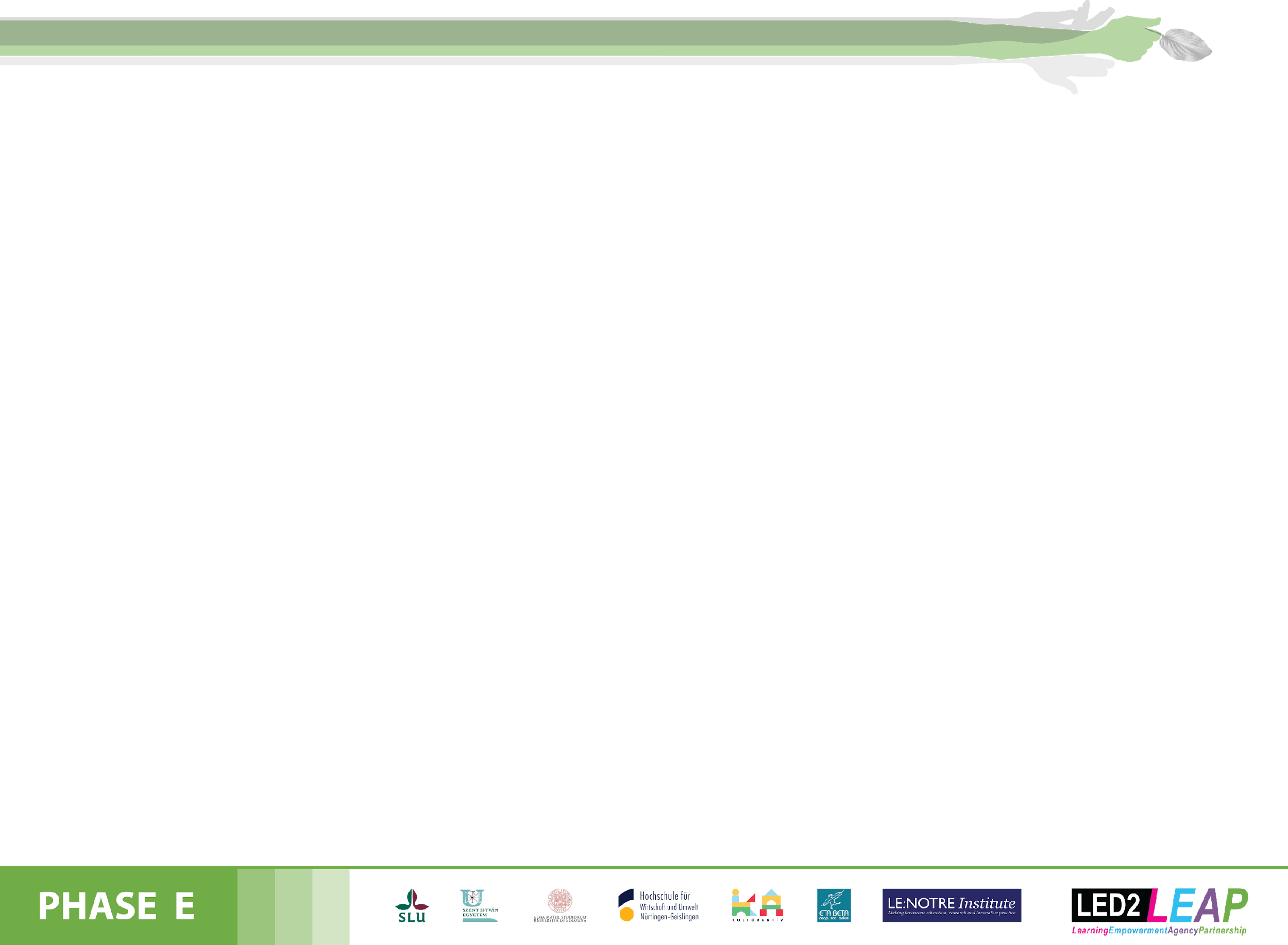 Collaborative Evaluation
The following slides need to be completed/developed by each team
2 Reintroduce the Actors of the Living Lab (1 slide)

Introduce the stakeholders in the Living Lab and the power structure! How would you evaluate it now?

Reflect on your role in the process - were you satisfied with the role you have been taking? Would you change something in the future in your role?
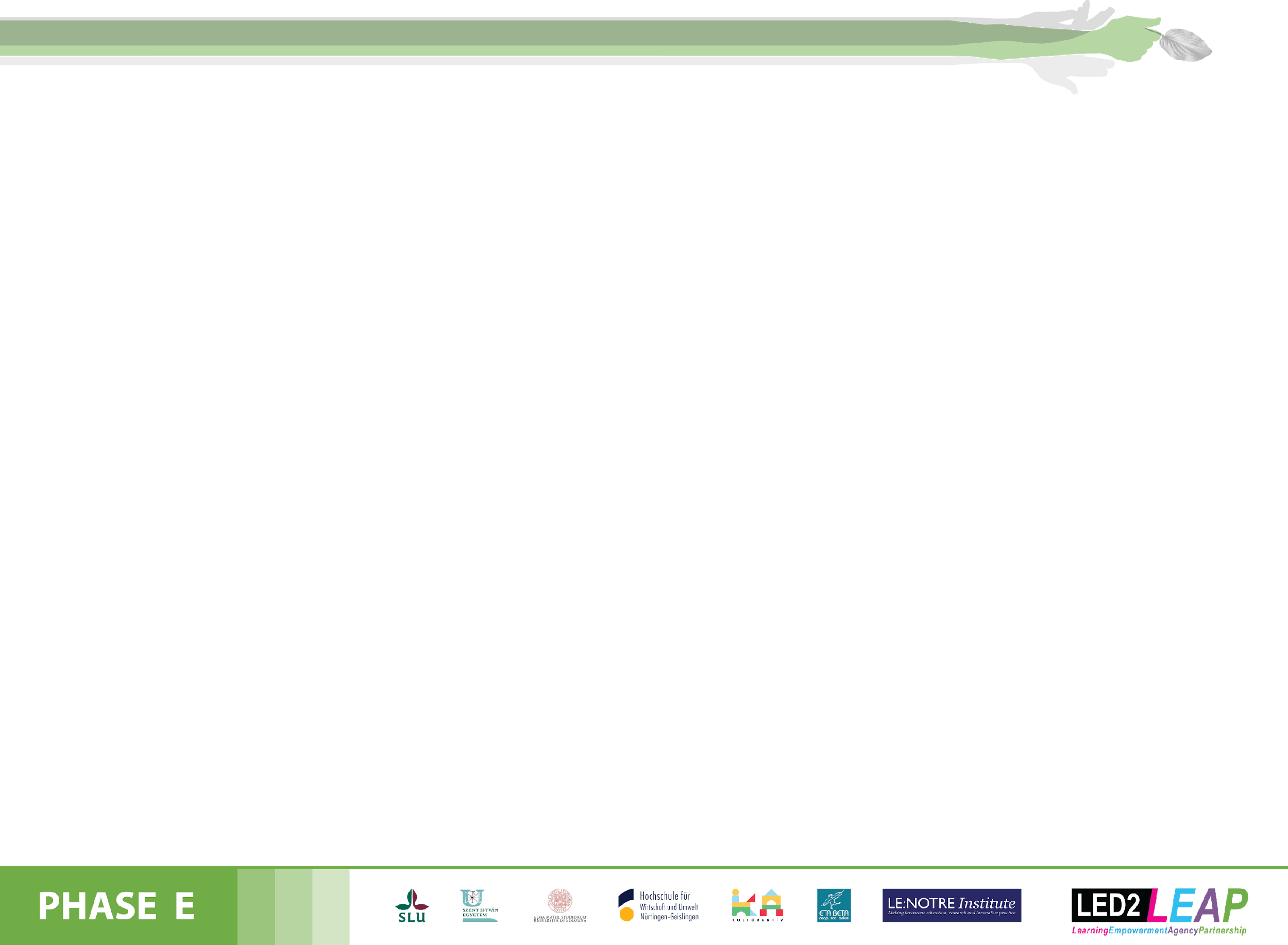 Collaborative Evaluation
The following slides need to be completed/developed by each team
Storytelling 1: 
Reflect on the LED2LEAP seminar phases

Did the teaching and learning method work for you? 

How did COVID-19 affect your team work? 

Did the content/course phases come together coherently throughout the seminar?

Did the assignments serve well the Living Lab activities?
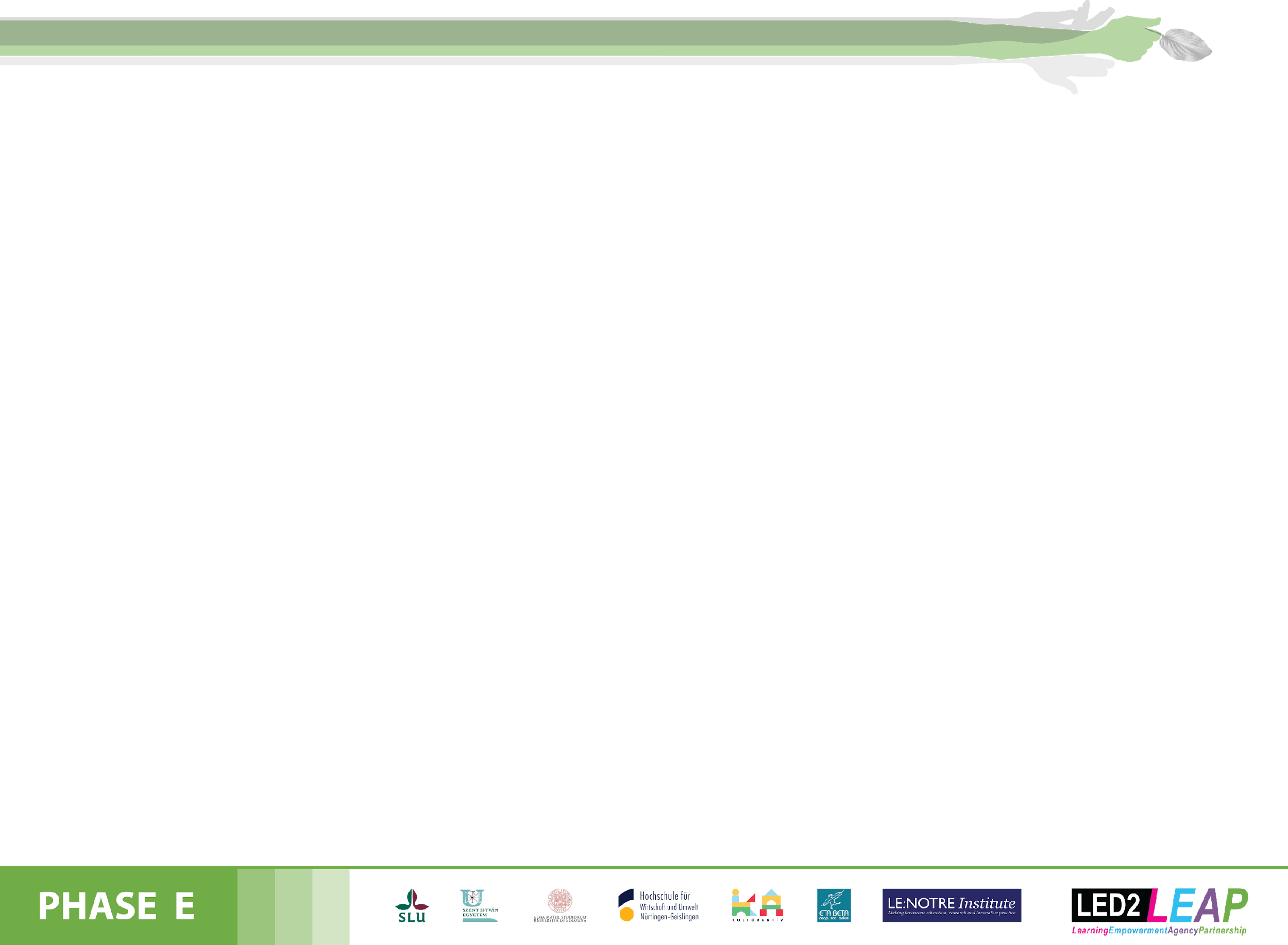 Collaborative Evaluation
The following slides need to be completed/developed by each team
Story-Telling 2: 
Reflect on your Living Lab process

What were the greatest outputs and outcomes of the project? Are the outputs and outcomes matching the expected goals and objectives?

How did the COVID-19 affect the Living Lab activities? 

What indicators did you or would you use to measure the performance? 

What impact would you expect in the community? Were the participants satisfied with the outputs and outcomes of the project?
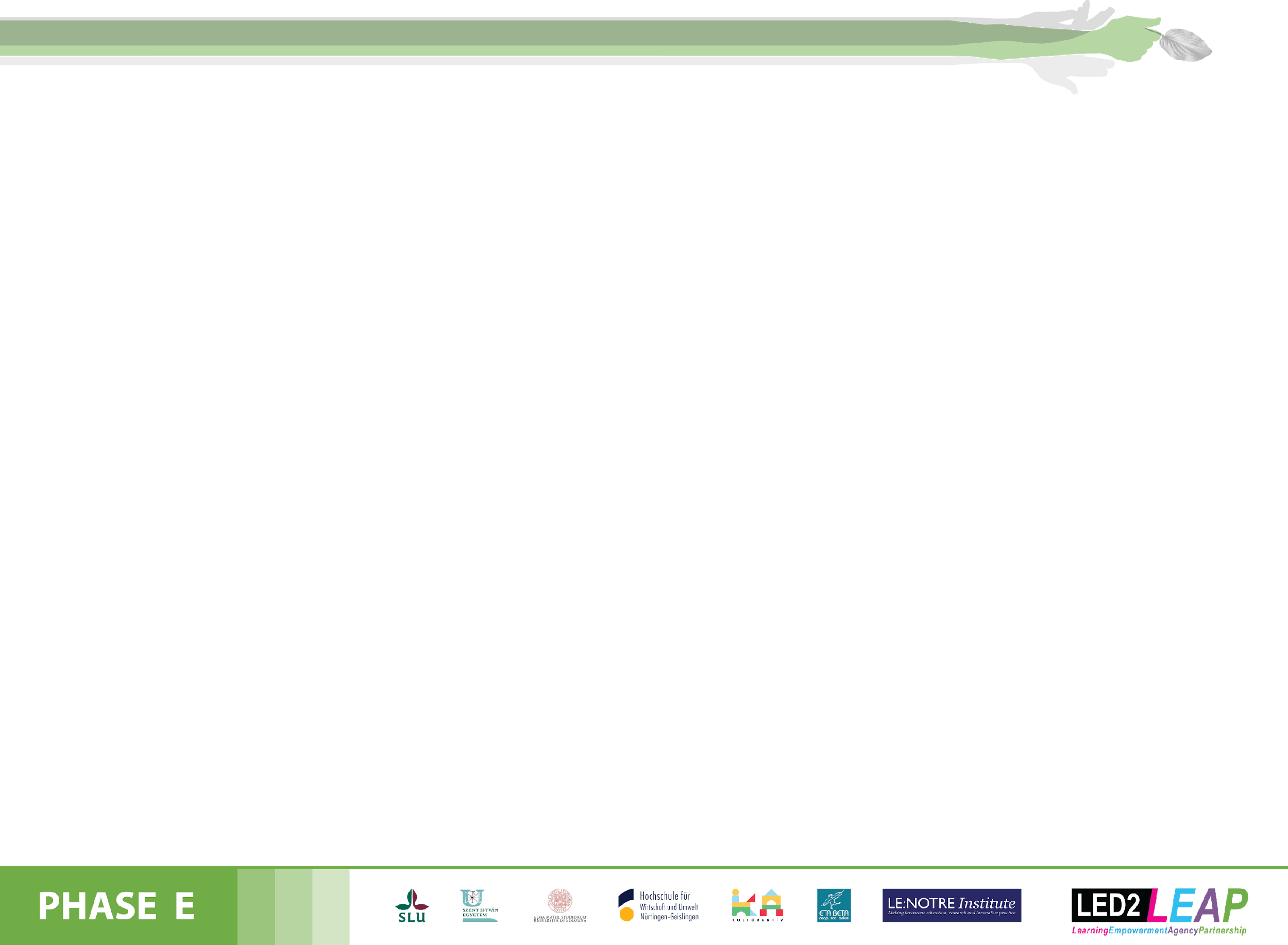 Collaborative Evaluation
The following slides need to be completed/developed by each team
Story-Telling 3: 
Introduce the lessons learnt

Now it is about translating your evaluation results into goals and actions for the future. 

What have you learned as a group in terms of addressing a landscape democracy challenge? 

Mention one lesson learnt for each individual team member.

What might be the most important next step or action for your Living Lab?
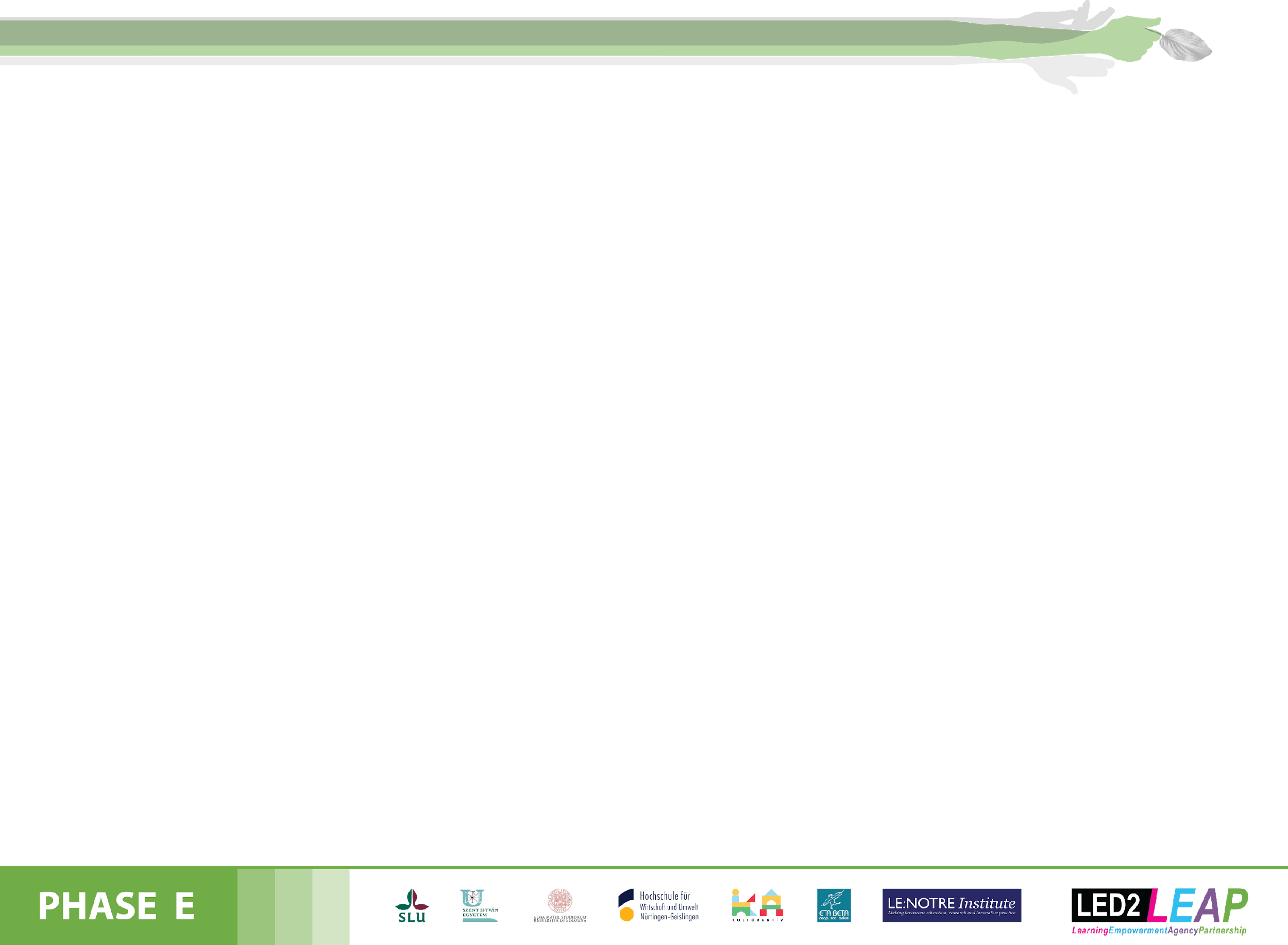 Collaborative Evaluation
The following slides need to be completed/developed by each team
4 Reflection - Code of Conduct (1 slide) 

You can build upon the MURAL exercise we did on the code of conduct and continue for your OWN team and Li. Please use graphic representation to communicate your proposed code of conduct.


What were the main values driving your Living Lab?
each person should note down 2-3 key values or principles

What are the top ground rules that you would follow in the future for the Living Lab to ensure an inclusive landscape democratic process.
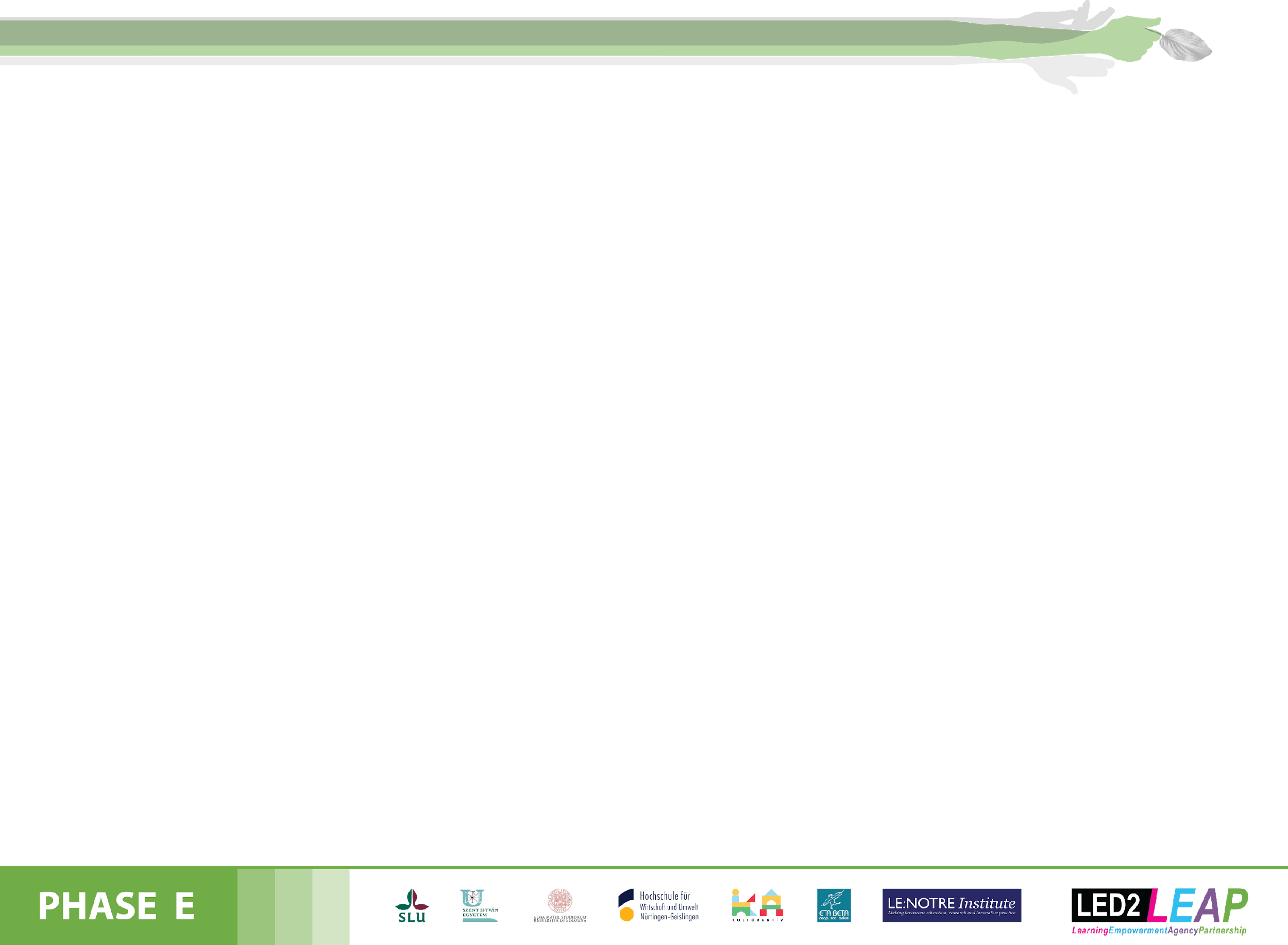 Collaborative Evaluation
References
Seminar slides June 29, 2022:

Landscape Democracy Tool Box
https://ilias.hfwu.de/goto.php?target=file_27129_download&client_id=hfwu

UN Habitat, 2012: Visioning as a Participatory Planning Tool
https://issuu.com/unhabitat/docs/visioning_as_participatory_planning_tool